蜂鳴器
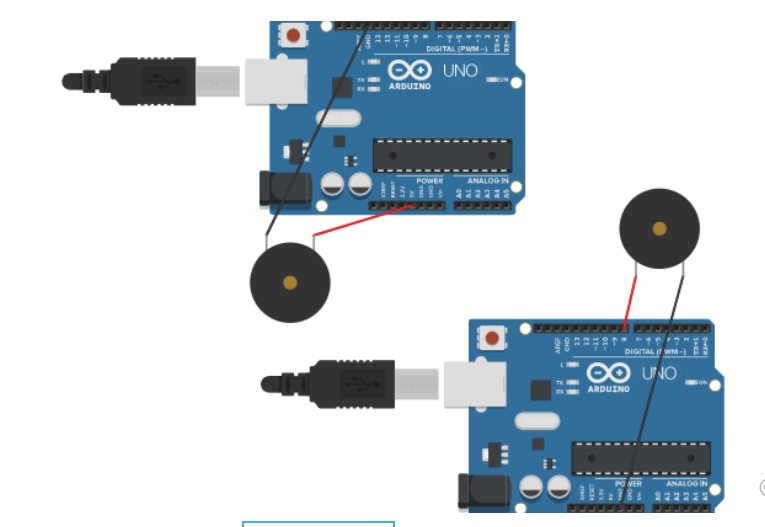 1
Tinkercad 先練習法

2
認識腳位
使用WFduino前先更新靱體
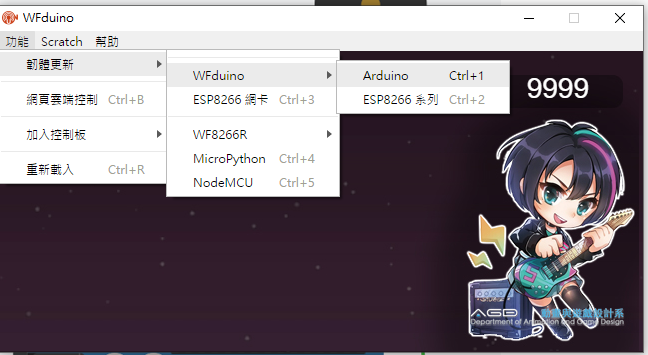 使用WFduino前先必更新靱體
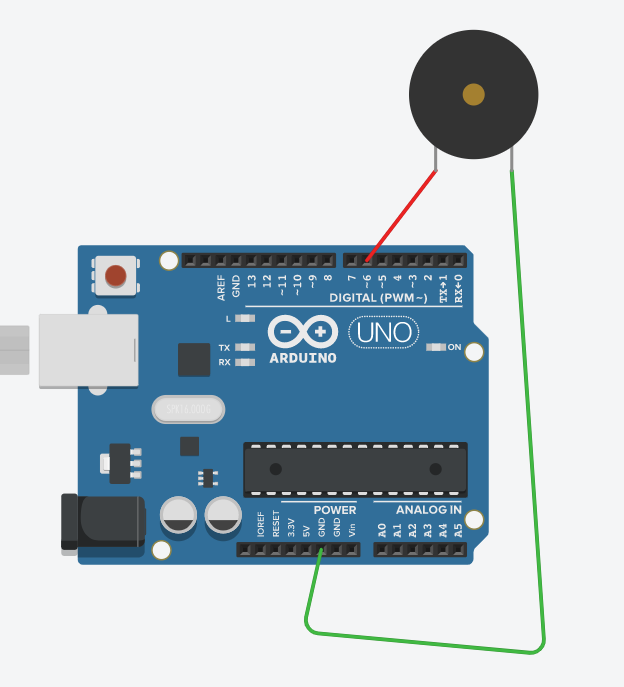 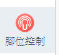 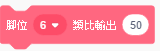 ~表示腳位共用
數位、類比
建議輸出1-250
250-255會變無聲
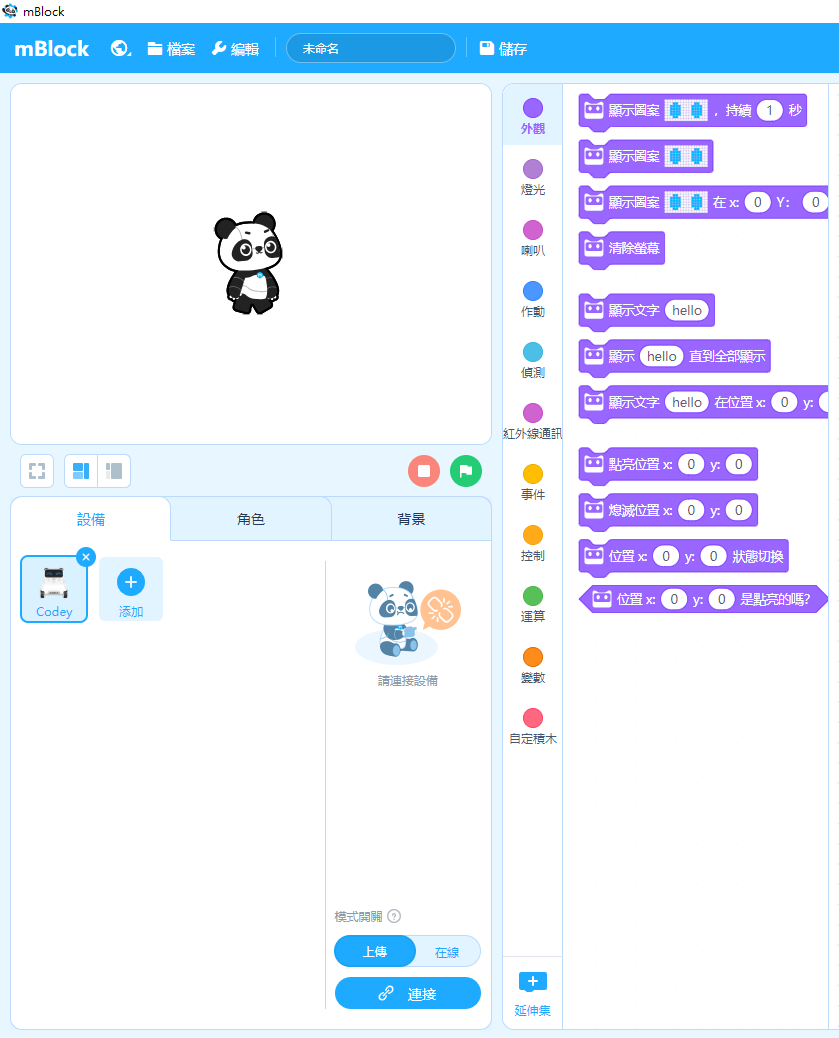 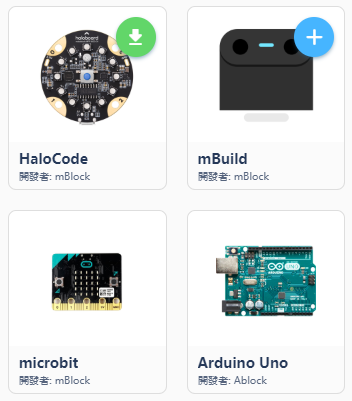 Arduino uno
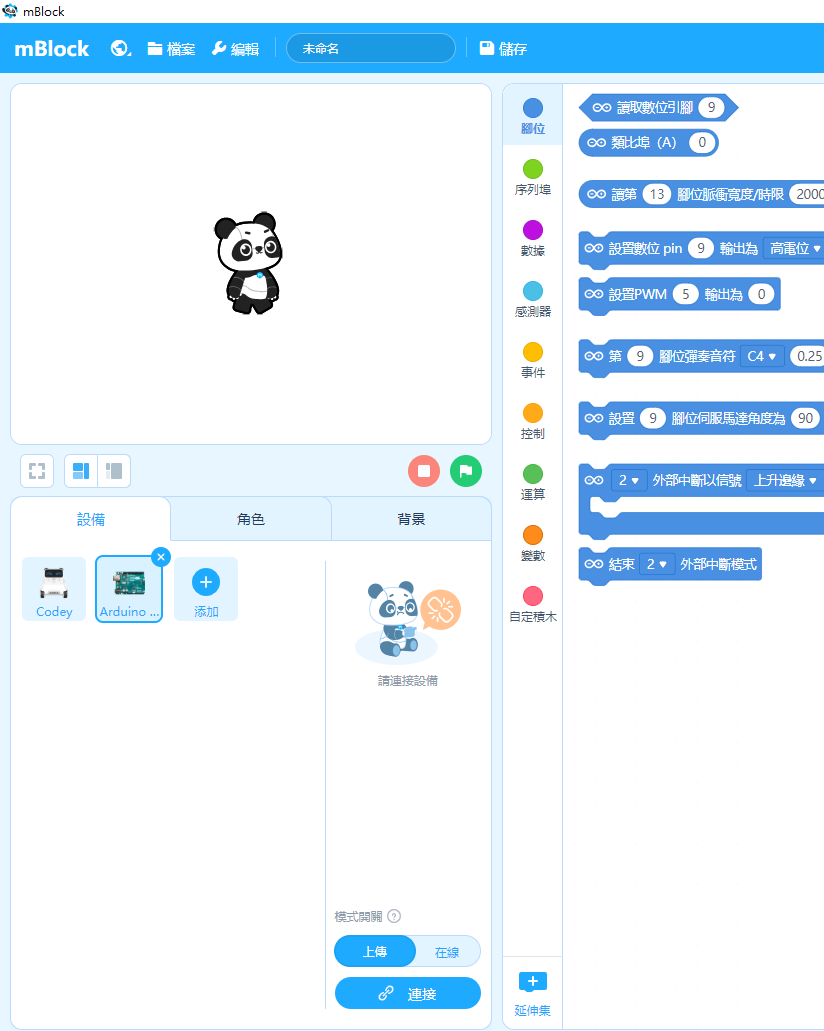 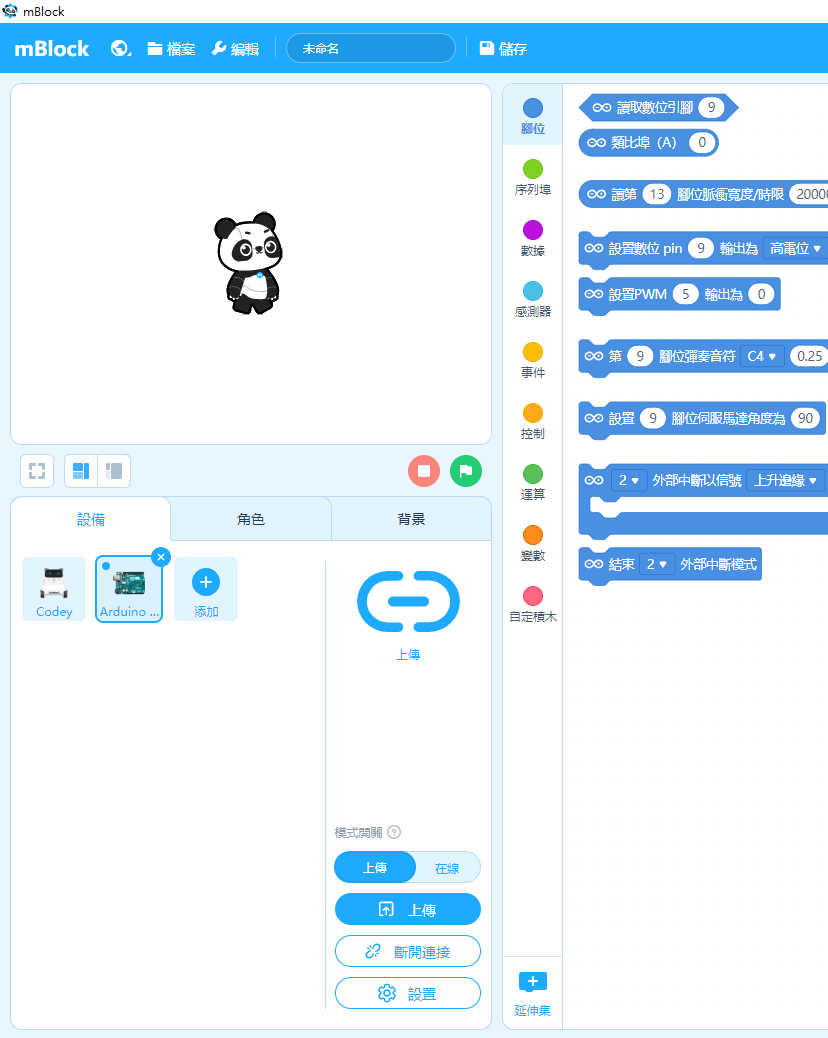 更新靱體
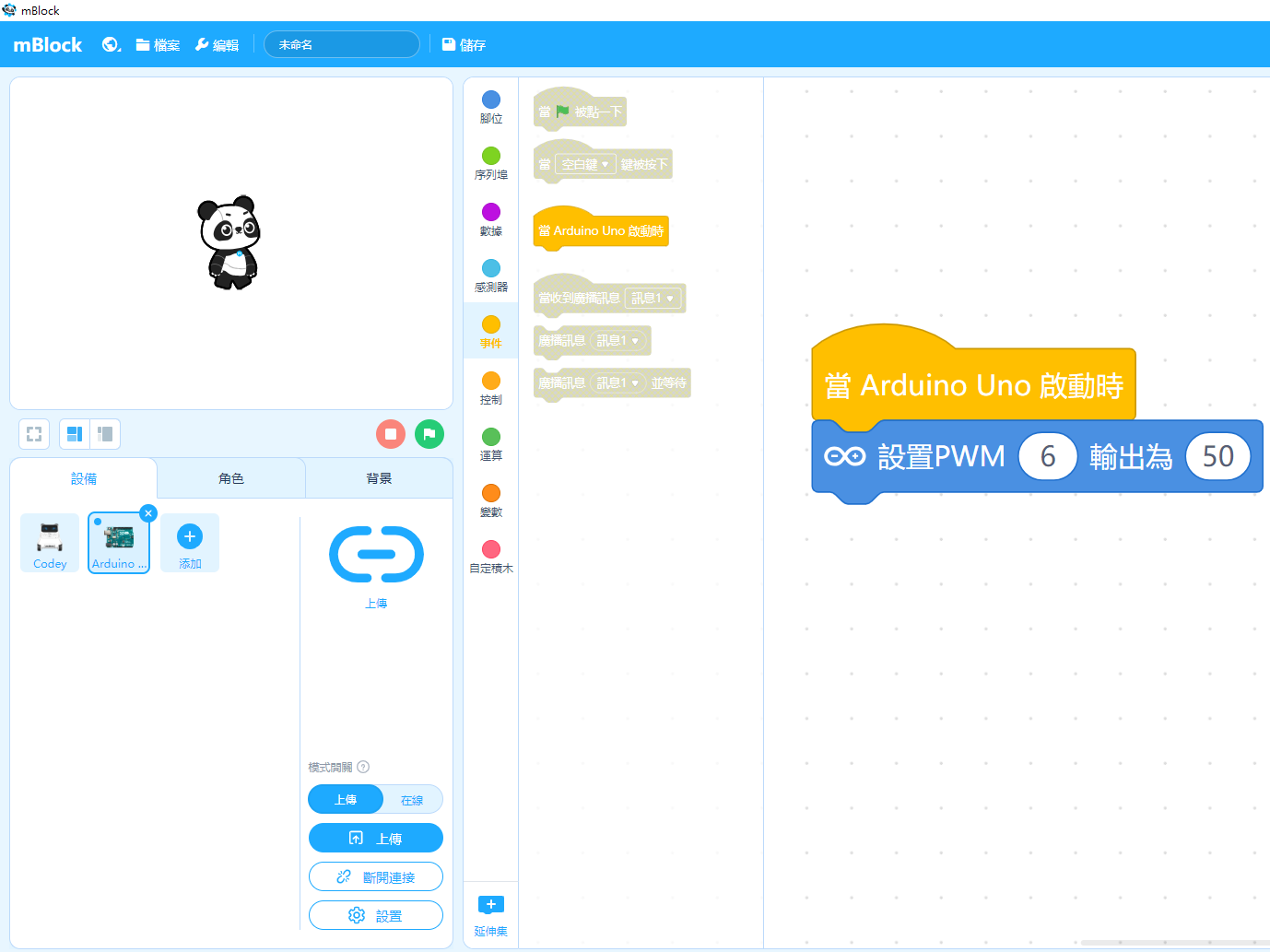 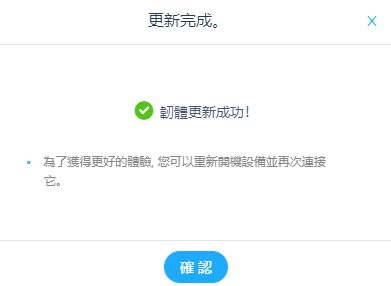